Mathematik 10 Abels
Was ist eine 10er-Potenz ?
Ordne die Planeten nach
dem Abstand
dem Durchmesser
der Masse
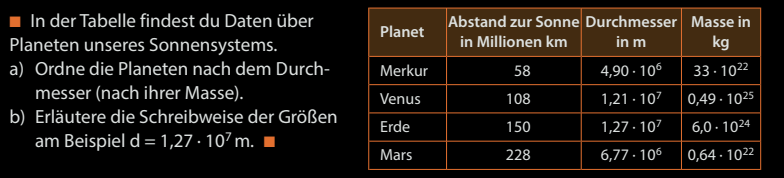 Zehnerpotenzen
Fun13
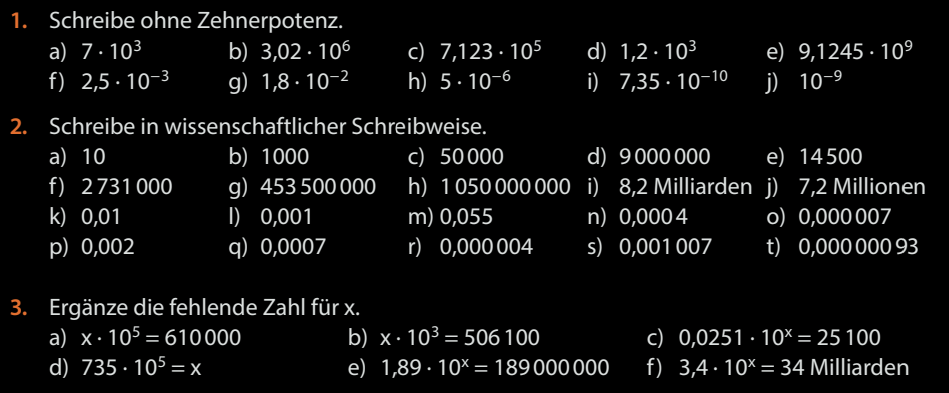 Fun13
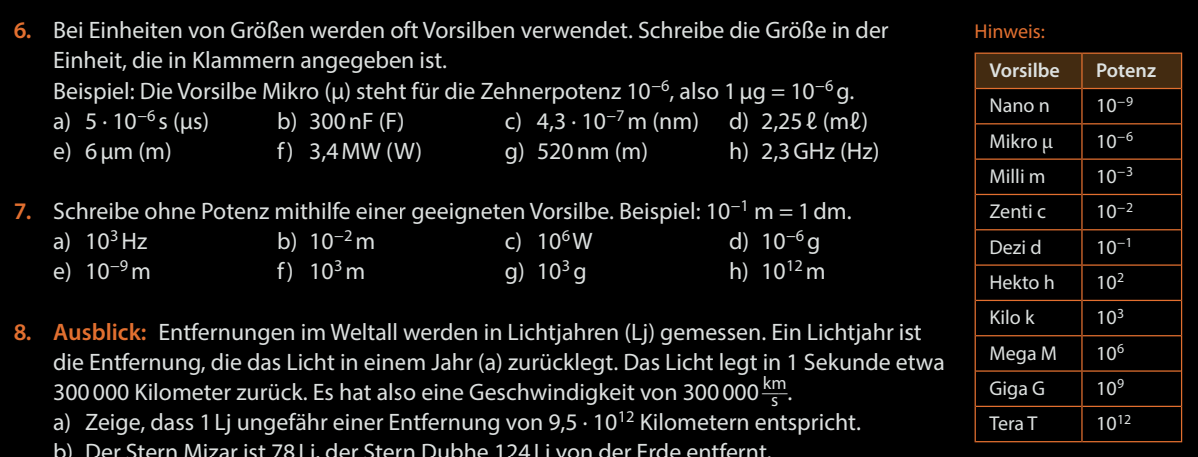 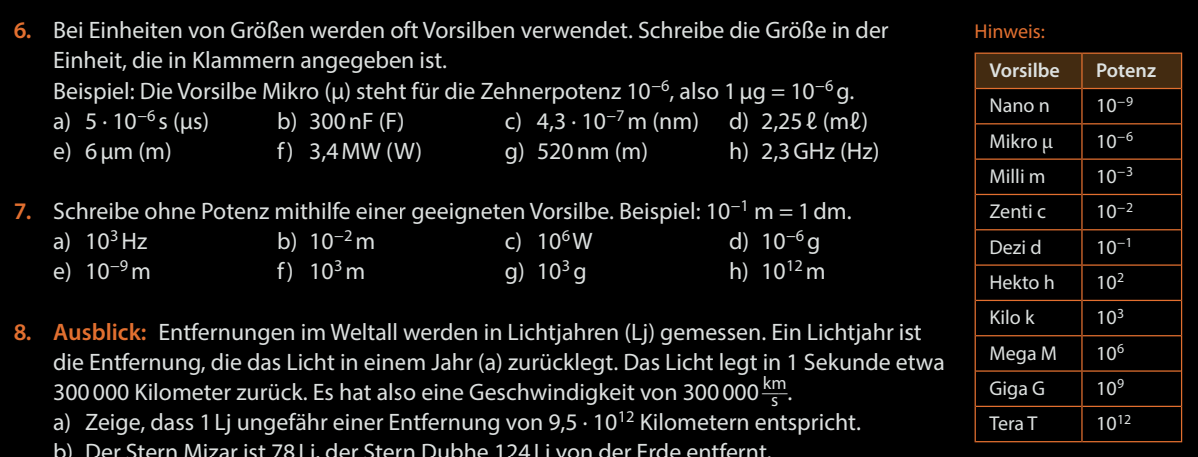